Serving Others
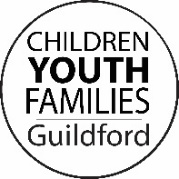 “If anyone wants to be first, he must make himself last of all and servant of all.” Mark 9:35
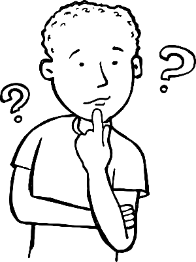 Opening Prayer: 
God, thank-you for the greatest gift of all, your love.  Help us to share this love with others by serving them. Amen
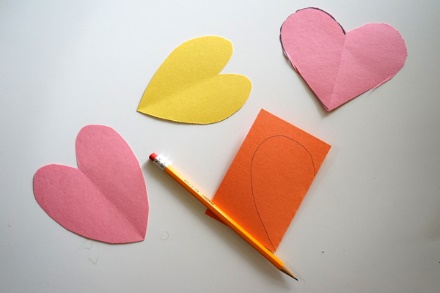 Task Heading
Task
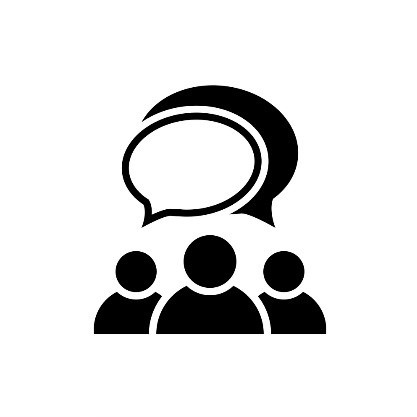 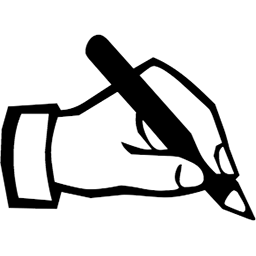 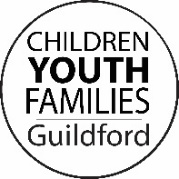 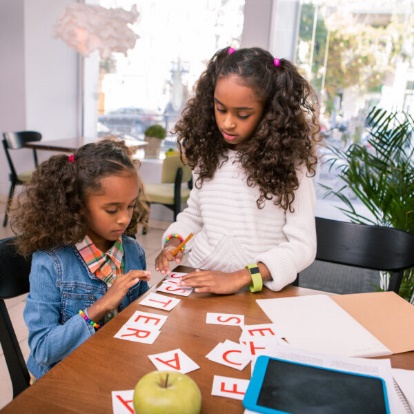 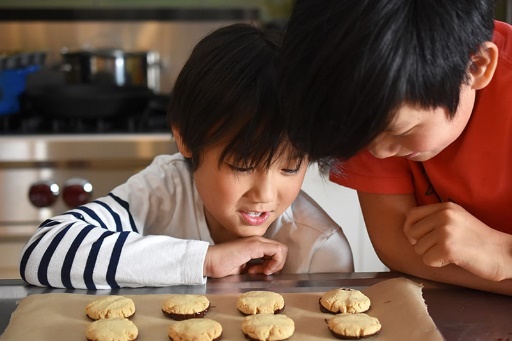 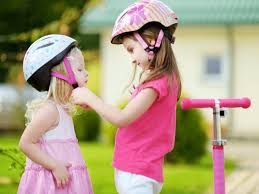 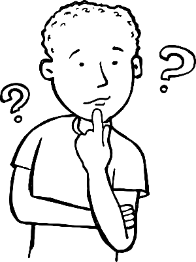 Task Heading
Task
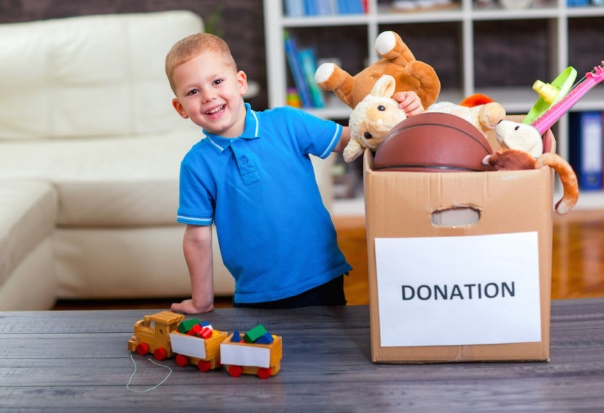 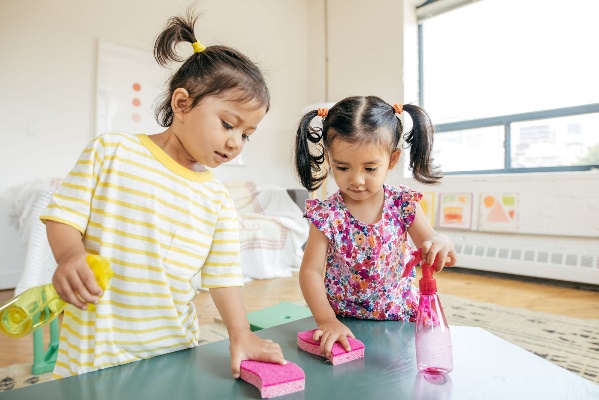